Konsumentenschutz
1HLW
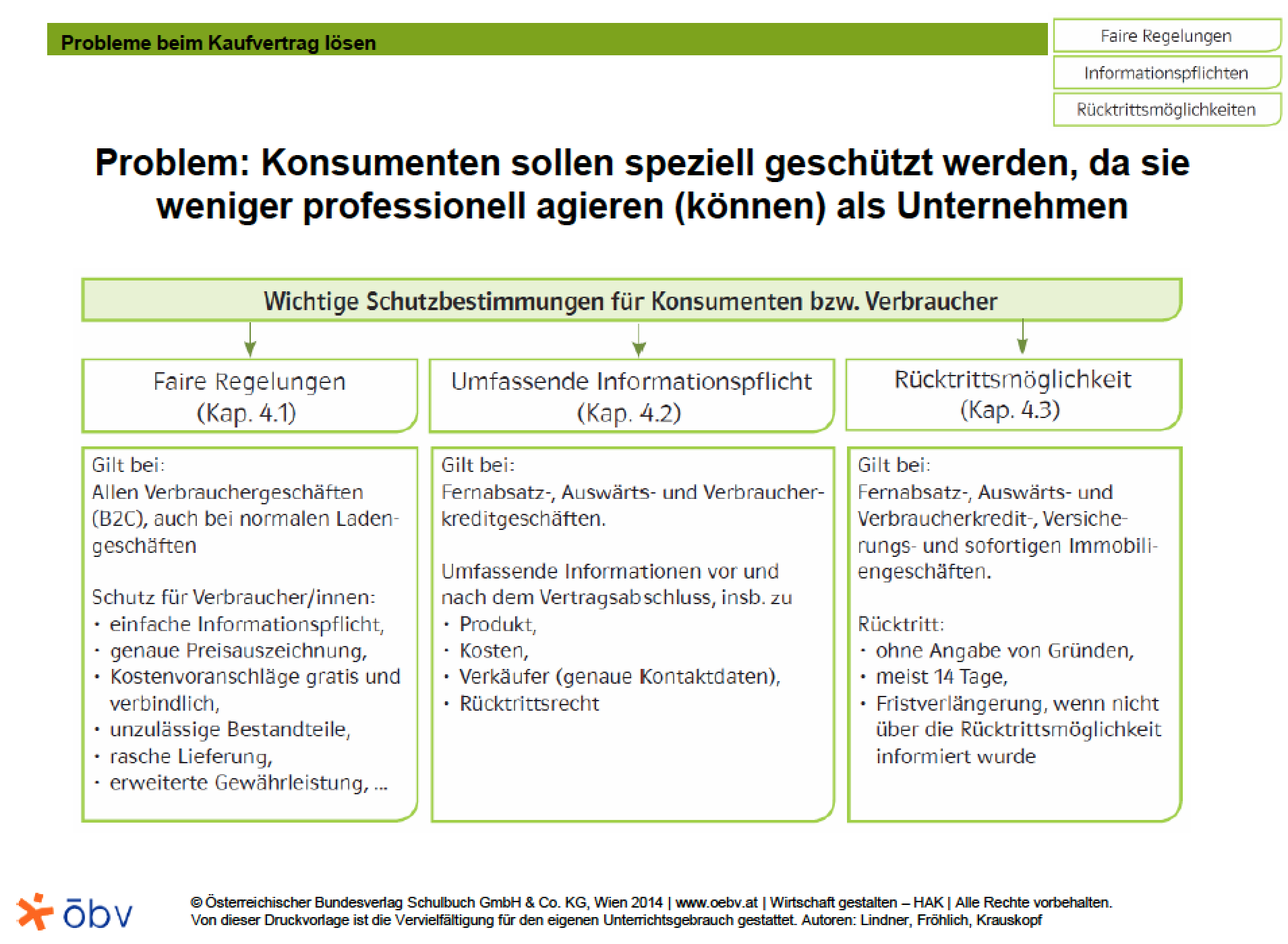 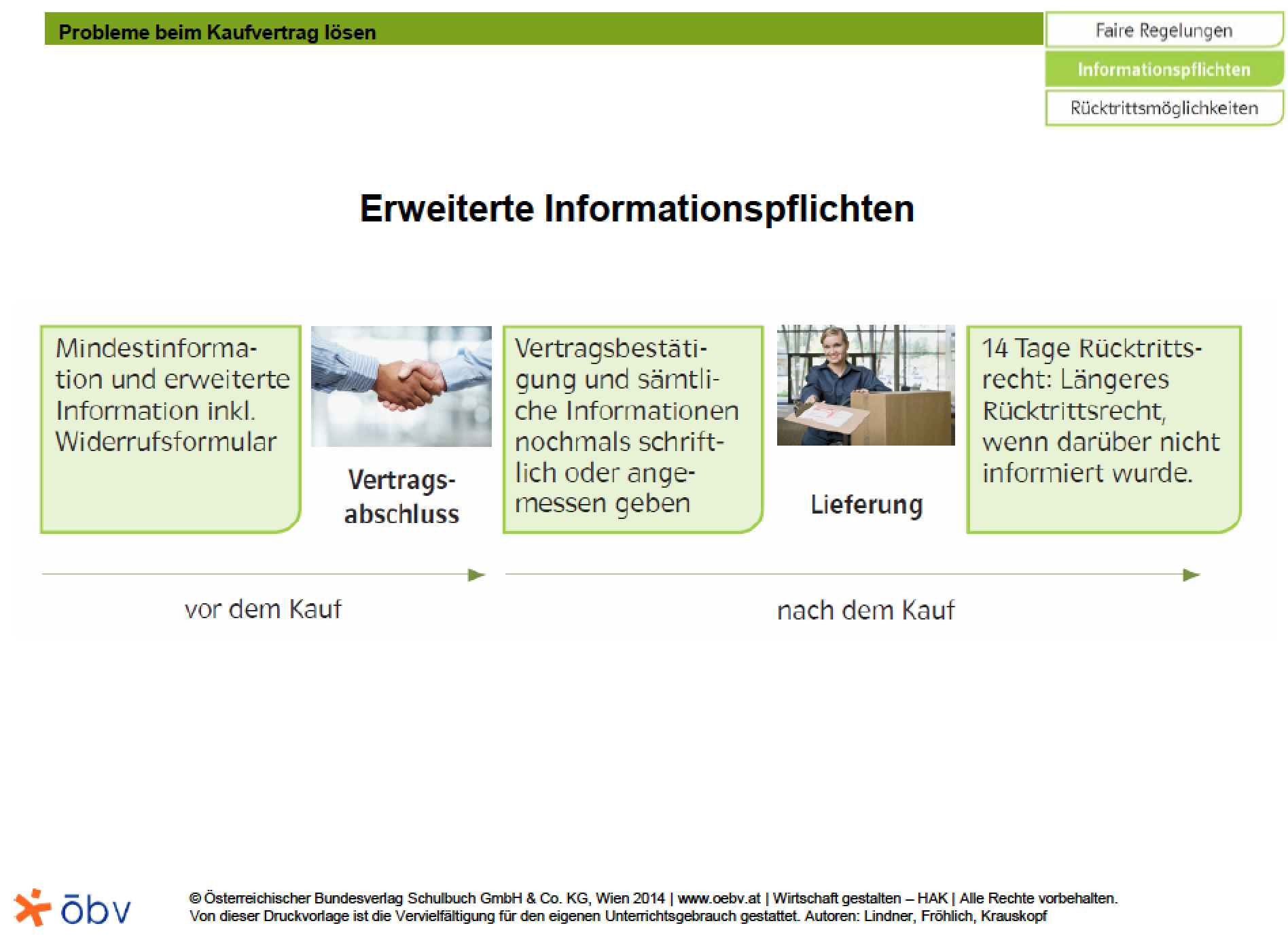 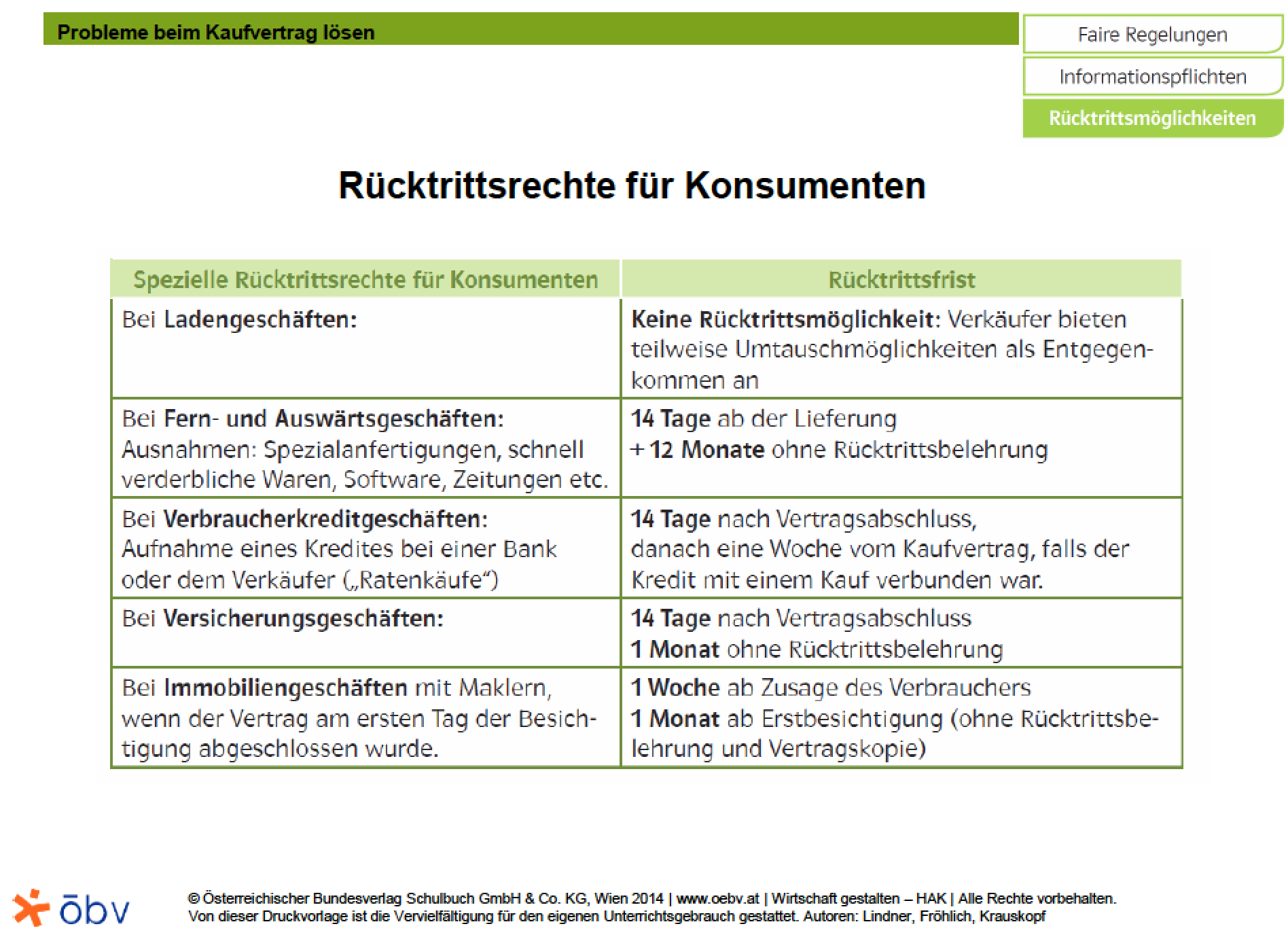